MATEMATIKA
5- sinf
MAVZU: FOIZGA DOIR MASALALAR
MASALA
Abdurahmon kitobning  36 betini o‘qib chiqdi. Bu kitobning 18 foizini tashkil qiladi. Kitob necha betdan iborat?
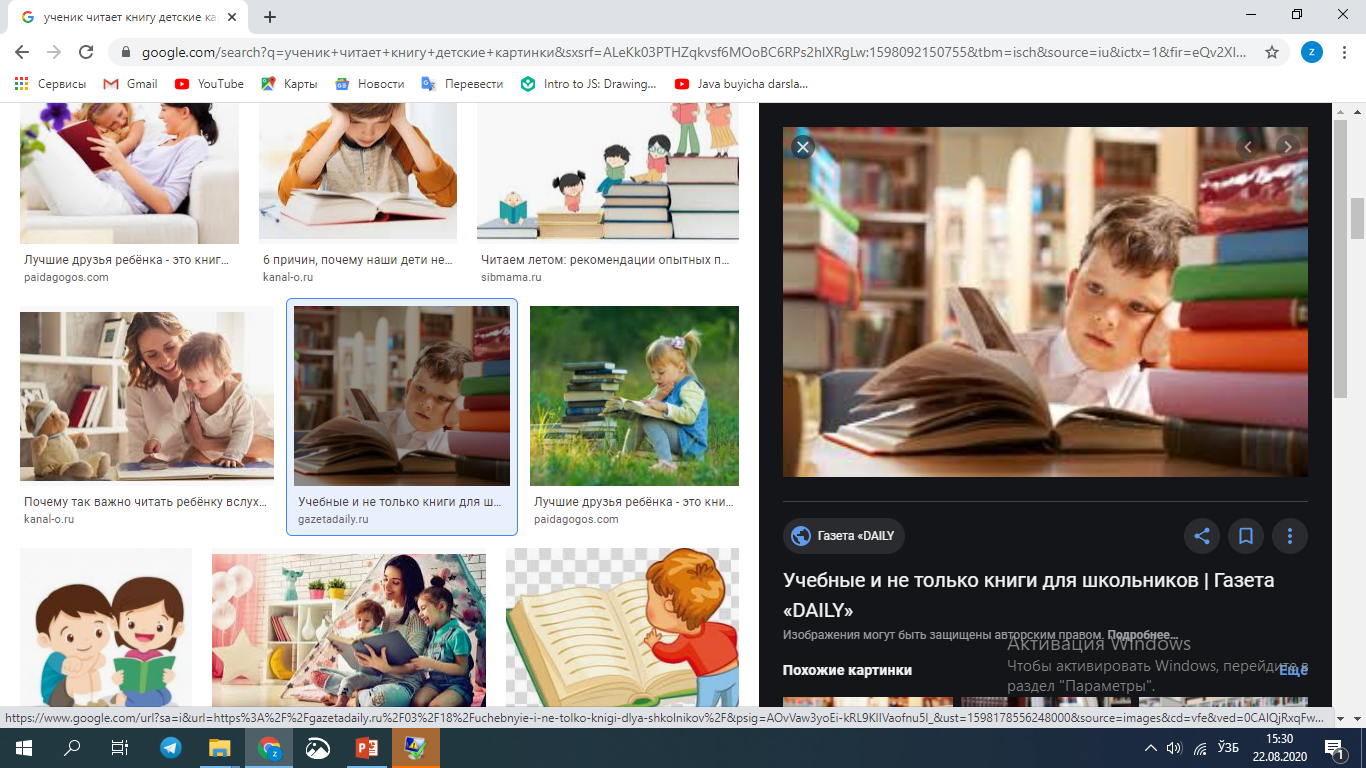 Yechish:
18 % - 36 bet
1 foizi :
2 (bet)
36 : 18  =
100 foizi :
200 (bet)
2 · 100  =
Javob:  200 bet
MASALA
Saylovda  11 570 kishi qatnashib, bu butun uchastka saylovchilarining  89 foizini tashkil qiladi. Saylov uchastkasida qancha saylovchi bor?
Yechish:
89 % - 11 570 kishi
1 foizi :
130 (kishi)
11 570 : 89 =
100 foizi :
130 · 100  =
13 000 (kishi)
Javob:  13 000
MASALA
Nilufar 4 500 so‘mga daftar sotib oldi. Bu undagi pulning 45 foiziga teng. Nilufarning puli qancha bo‘lgan?
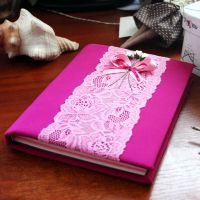 Yechish:

4500 : 45 · 100 = 10000 (so‘m)

Javob: 10000 so‘m
45 % - 4500 so‘m
MASALA
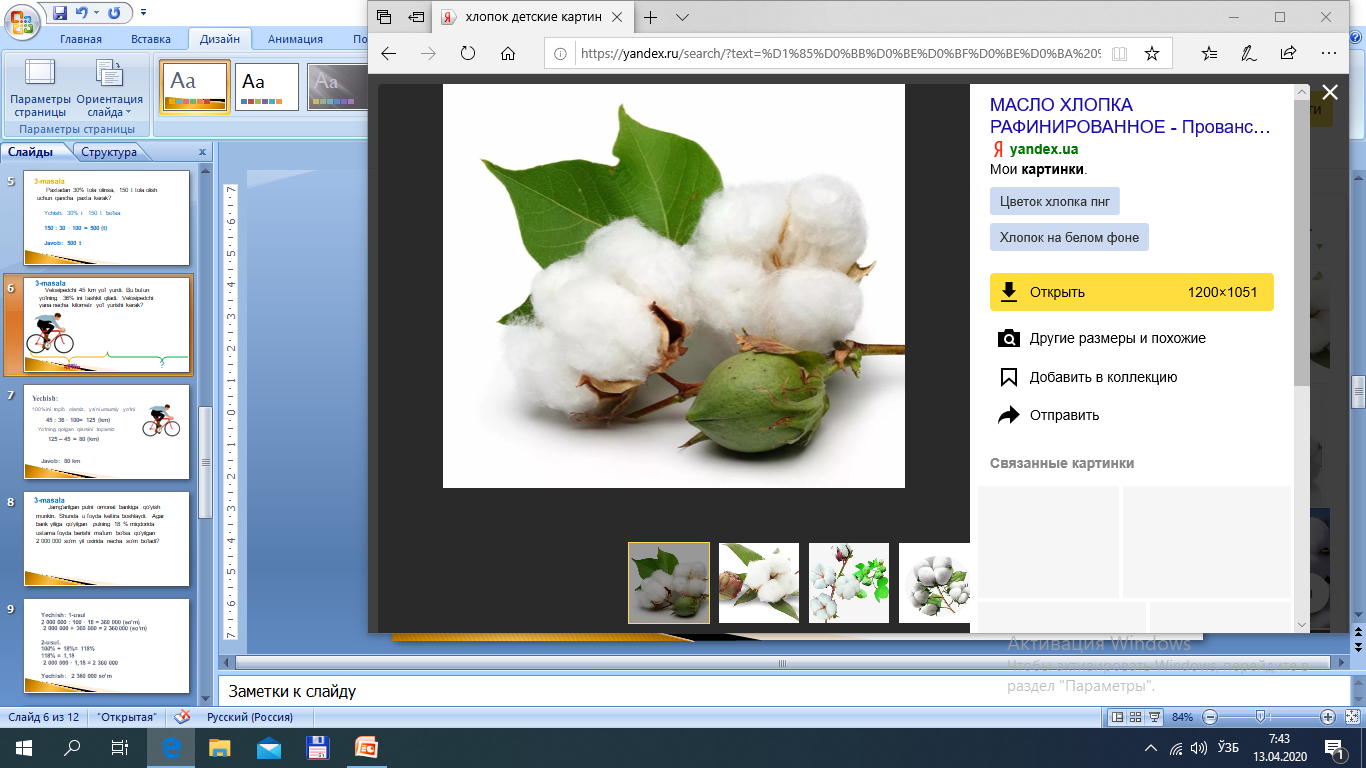 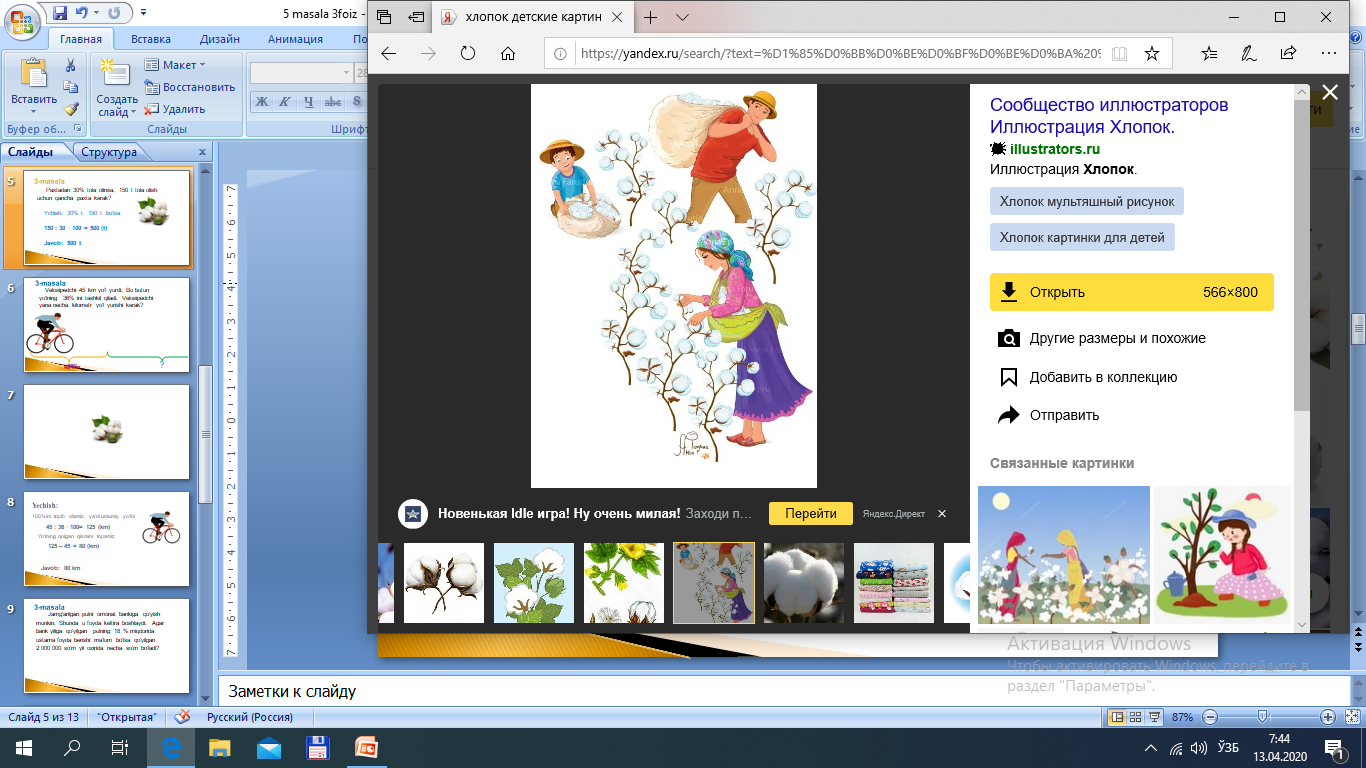 Paxtadan 30% tola olinsa, 150 t tola olish uchun qancha paxta kerak?
Ychish:   30%  -  150 t  bo‘lsa

150 : 30 · 100 = 500 (t)

Javob:  500 t
MASALA
Maktab bo‘yicha o‘tkazilgan shaxmat musobaqasida oltinchi sinflardagi o‘quvchilardan 9 nafari qatnashdi.  Bu oltinchi sinf o‘quvchilarining 15% ini tashkil qiladi. Bu sinflarda qancha o‘quvchi o‘qiydi?
Yechish:
 9 nafari   15 %  bo‘lsa
 9 : 15 · 100 = 60 
Javob: 60 nafar
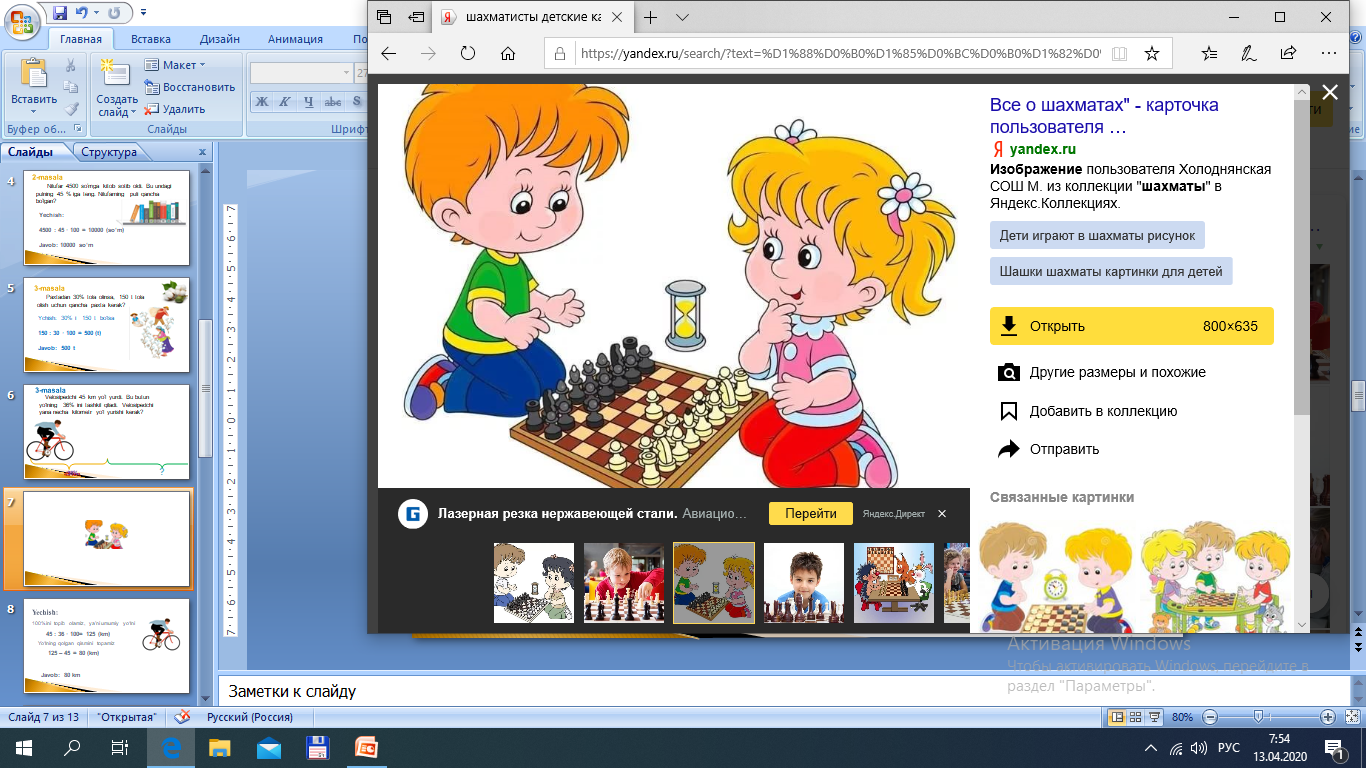 6
MASALA
Velosipedchi 45 km yo‘l yurdi. Bu butun yo‘lning  36% ini tashkil qiladi. Velosipedchi yana necha kilometr yo‘l yurishi kerak?
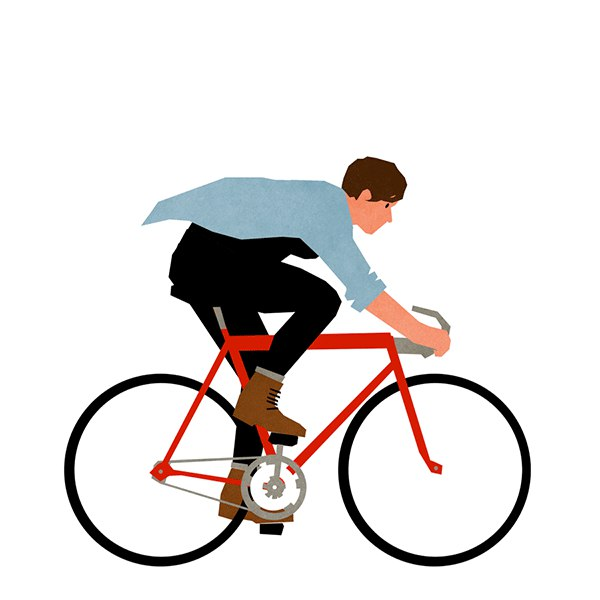 ? km
36%
45 km
YECHISH
36% – 45 km bo‘lsa, umumiy  yo‘lni topamiz
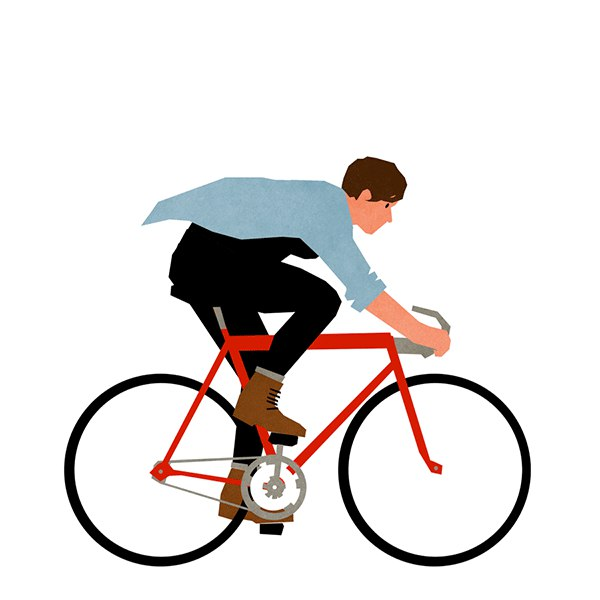 45 : 36 · 100= 125 (km)
Yo‘lning  qolgan  qismini  topamiz
125 – 45 = 80 (km)
Javob: 80 km yo‘l yurishi kerak
588- masala
Dalaning 1 foiziga no‘xat ekildi. Agar 3,25 ga yerga no‘xat ekilgan bo‘lsa, butun dalaning yuzini toping.
Yechish:
1 % - 3,25 ga
3,25 · 100  =
325 (ga)
Javob: Dalaning yuzi 325 ga
590- masala
Neftni haydaganda 30% kerosin olinadi. Agar:   a) 21 t; b) 12 t; d) 42,3 t kerosin olingan bo‘lsa, qancha neft haydalgan?
Yechish:
70 (t)
a) 21 : 30 ∙ 100 =
0,7 ∙ 100 =
40 (t)
0,4 ∙ 100 =
b) 12 : 30 ∙ 100 =
141 (t)
d) 42,3 : 30 ∙ 100 =
1,41 ∙ 100 =
591- masala
Ra’no pulining 60 foiziga kitob sotib oldi. Qolgan 12 000 so‘miga esa kinoga bilet oldi. Ra’noda qancha pul bo‘lgan?
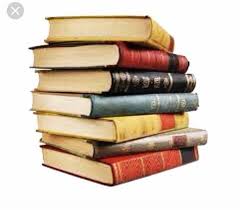 Yechish:
100% - 60%  = 40%
40 % - 12 000 so‘m
300 ∙ 100 = 30 000
12 000 : 40 ∙ 100 =
Javob:  30 000 so‘m
20 km
32 km
28 km
80 km
MASALA
Avtobus birinchi soatda 28 km, ikkinchi soatda 20 km, uchinchi soatda esa 32 km yo‘l bosdi. Avtobus har bir soatda yo‘lning  necha  foizini  bosib o‘tgan?
YECHISH
28 + 20 + 32 = 80 (km)
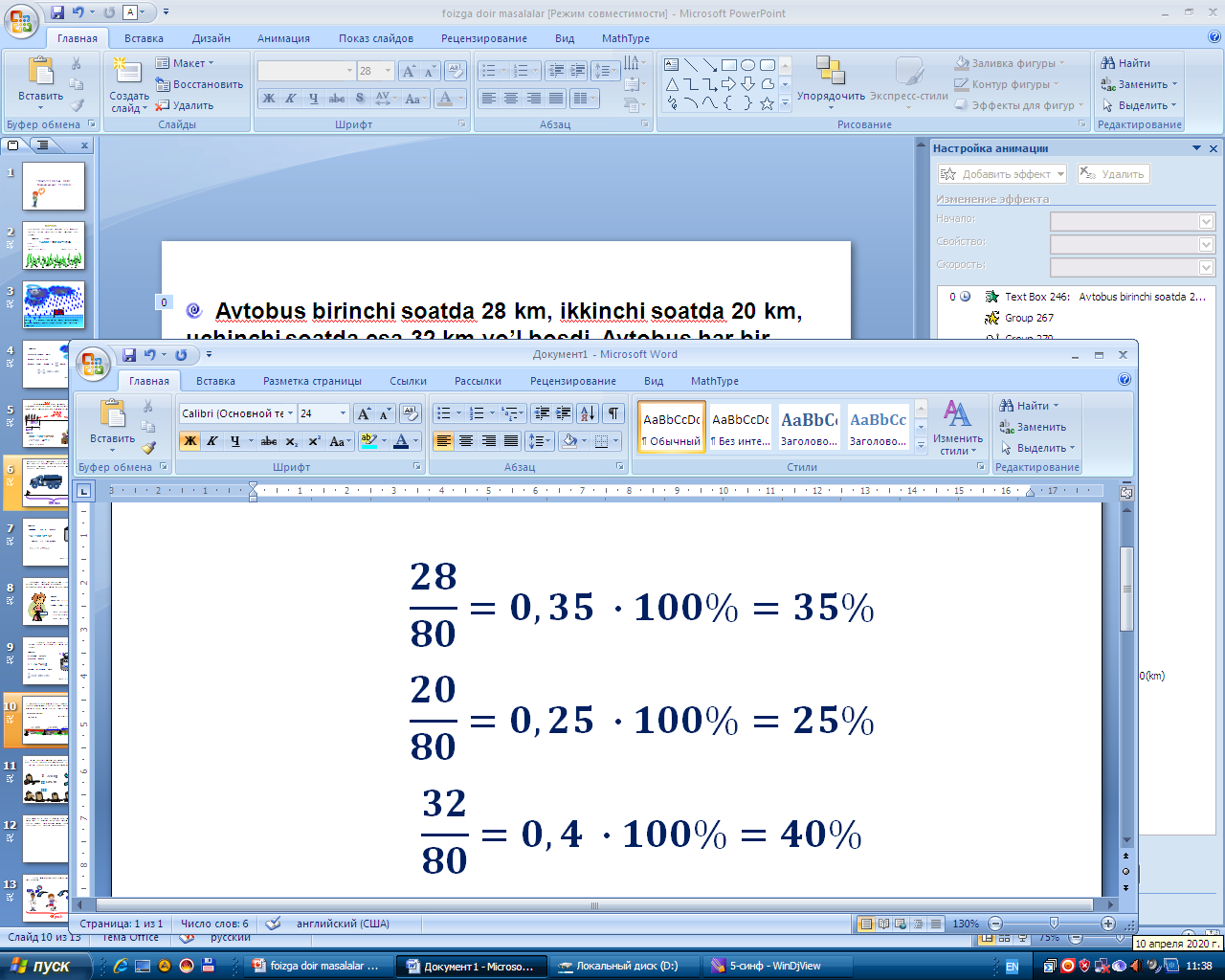 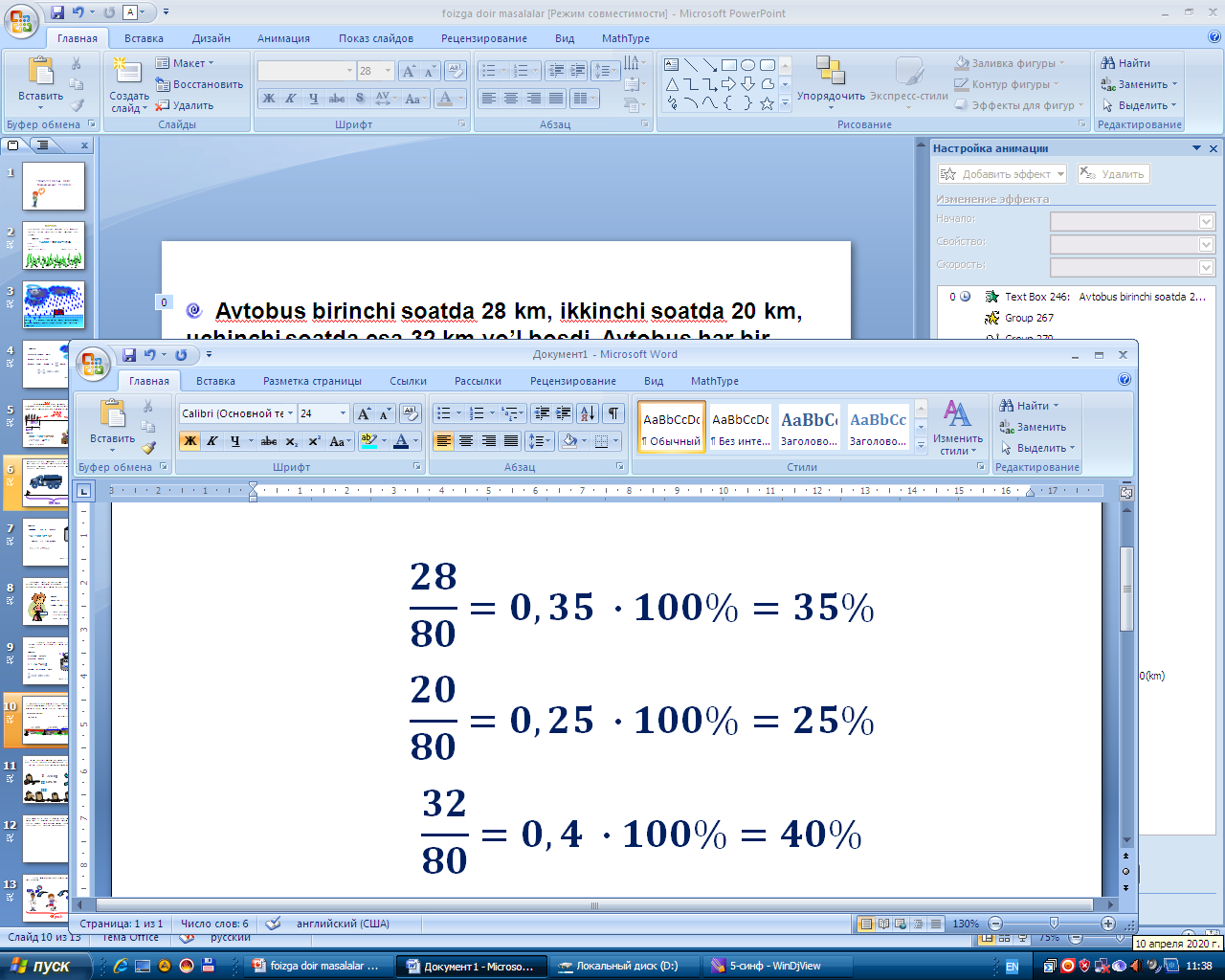 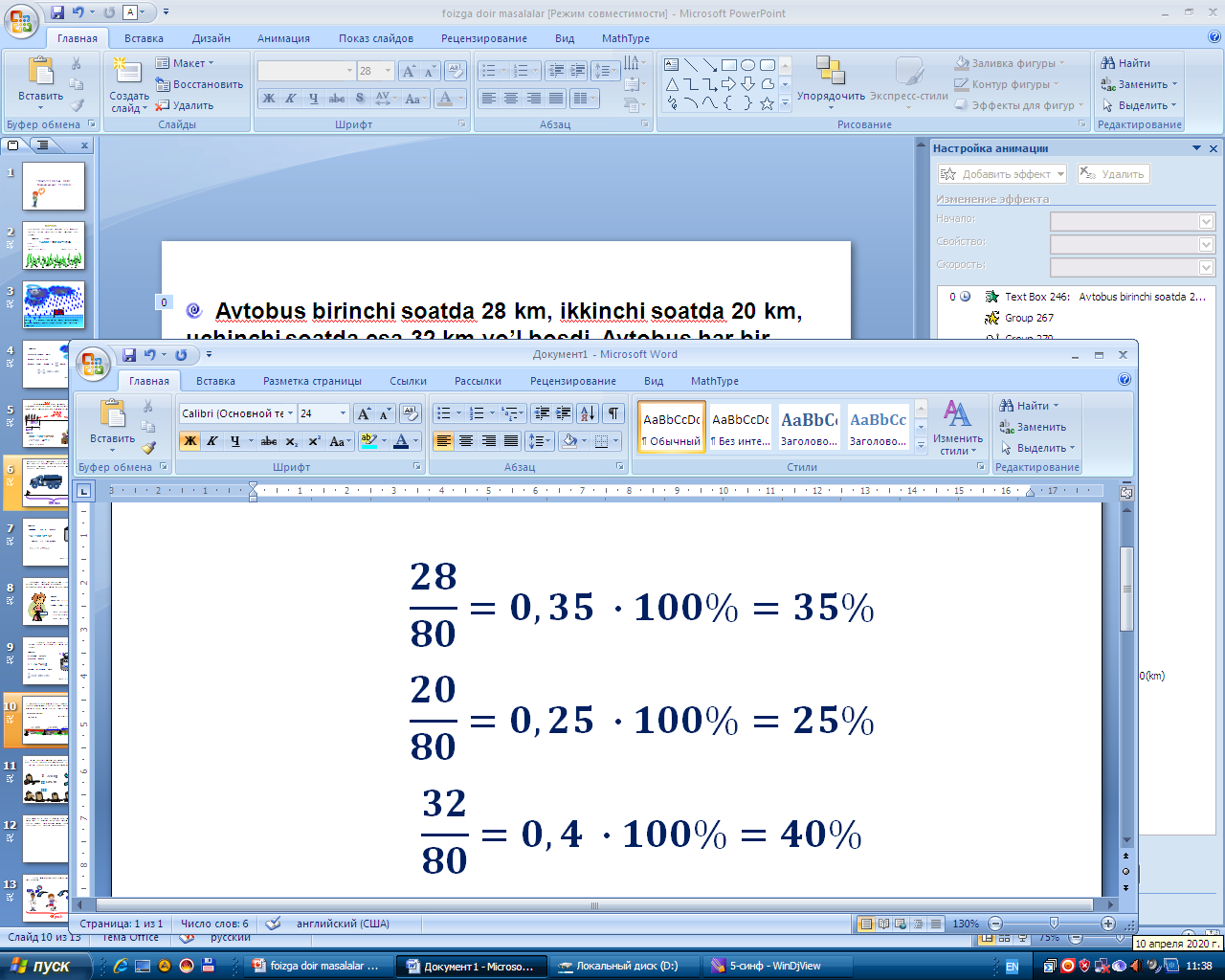 Javob: 35%,  25%,  40%
MUSTAQIL  BAJARISH  UCHUN TOPSHIRIQLAR:
Darslikdagi 589-, 592-, 603-, 604- masalalarni yechish.
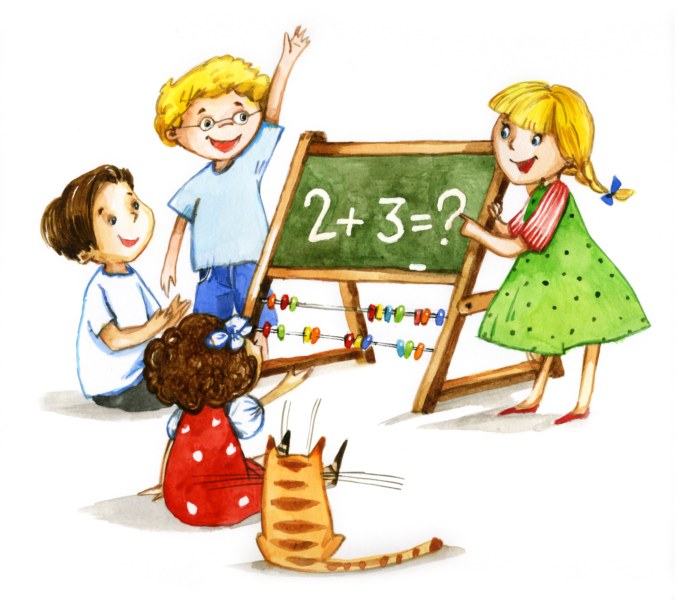